Projekt 
„Moja mała Ojczyzna - Sądecczyzna’’ - promocja marki terytorialnej SĄDECKIE, walorów oraz oferty turystycznej ziemi sądeckiej
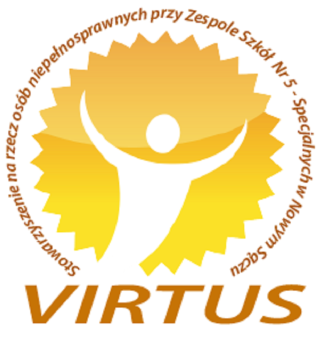 Projekt zrealizowano przy wsparciu finansowym powiatu nowosądeckiego w ramach konkursu „Kocham SĄDECKIE”
„Kocham SĄDECKIE" - EDYCJA 2019
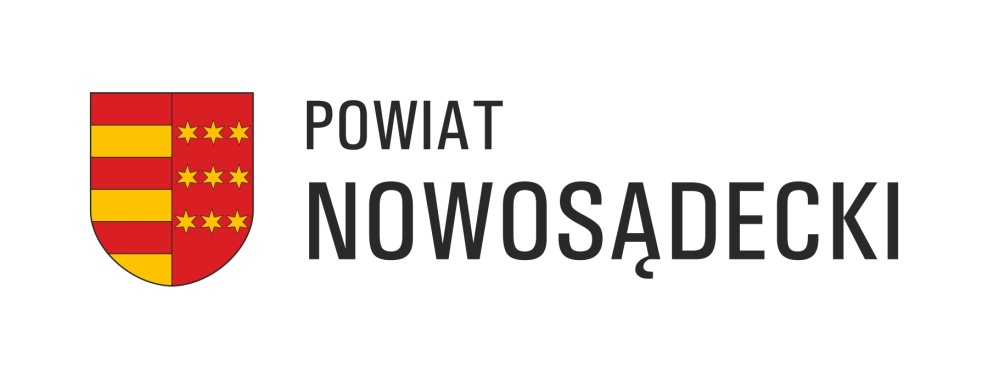 Projekt zrealizowano przy wsparciu finansowym powiatu nowosądeckiego w ramach konkursu „Kocham SĄDECKIE”
KONKURS PLASTYCZNY PT. „KOCHAM SĄDECKIE”WRZESIEŃ – PAŹDZIERNIK 2019R.
Projekt zrealizowano przy wsparciu finansowym powiatu nowosądeckiego w ramach konkursu „Kocham SĄDECKIE”
KONKURS PLASTYCZNY PT. „KOCHAM SĄDECKIE”OGŁOSZENIE  - WRZESIEŃ
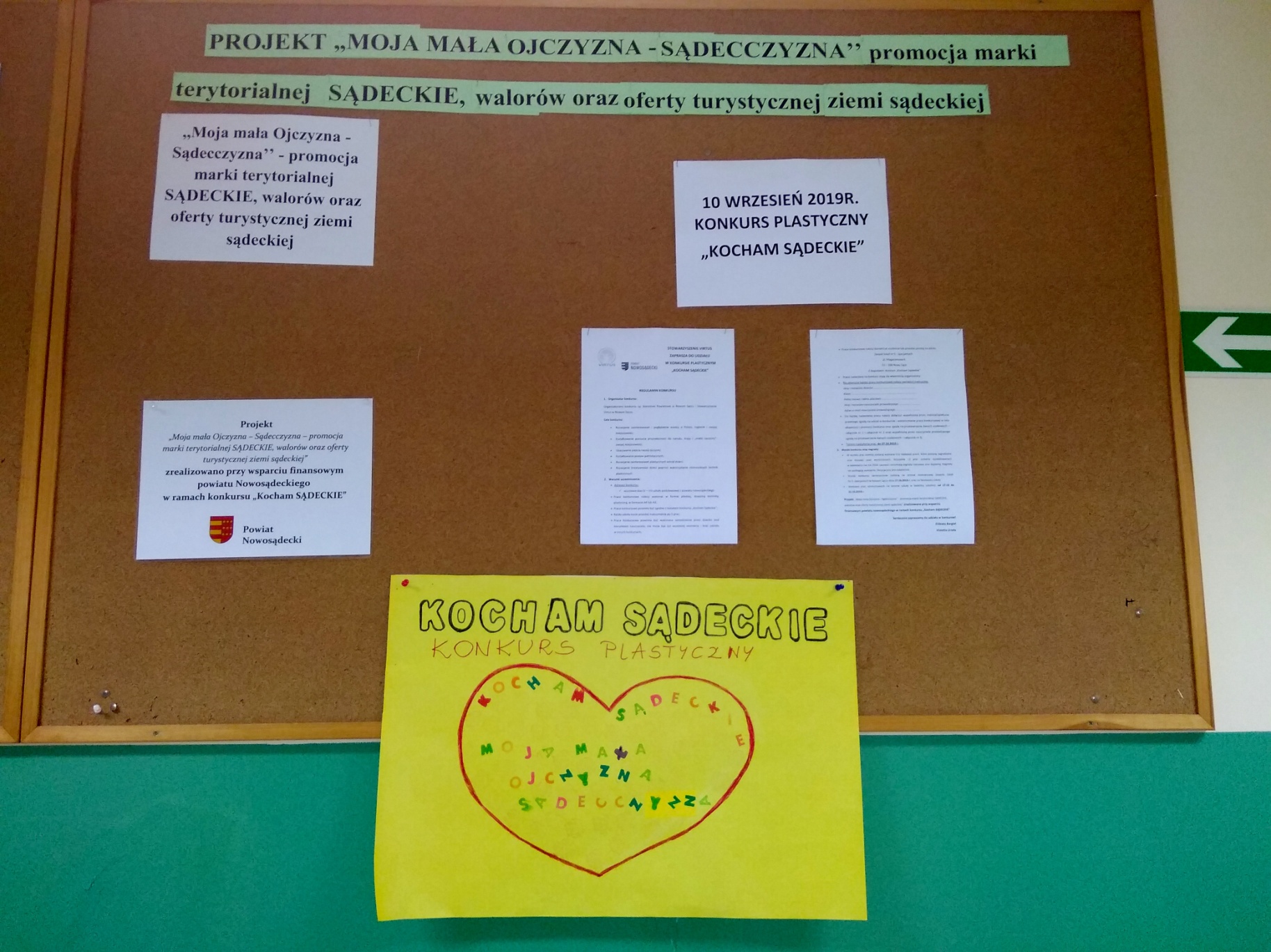 Projekt zrealizowano przy wsparciu finansowym powiatu nowosądeckiego w ramach konkursu „Kocham SĄDECKIE”
KONKURS PLASTYCZNY PT. „KOCHAM SĄDECKIE”WYNIKI I WYSTAWA POKONKURSOWA - PAŹDZIERNIK
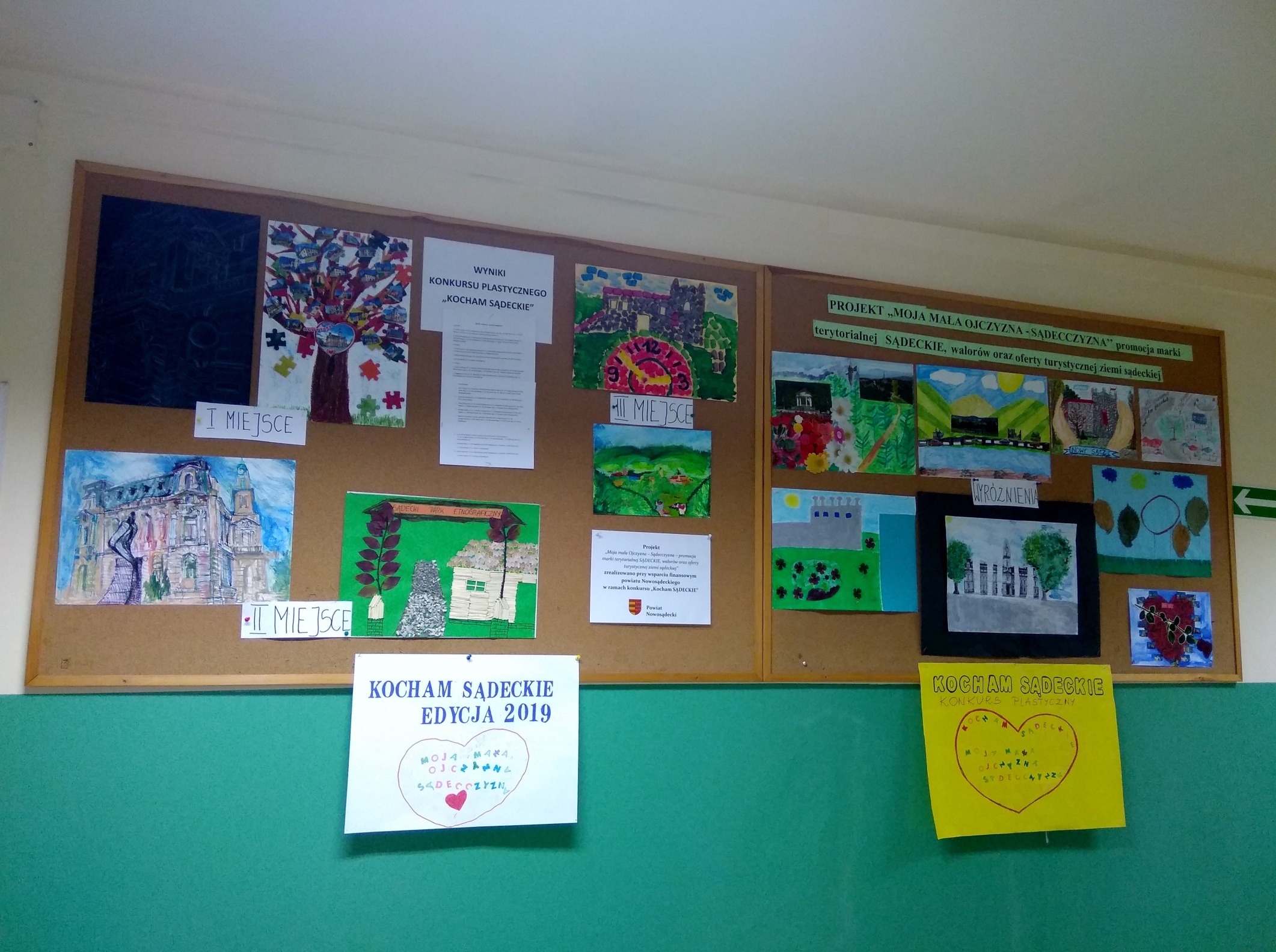 Projekt zrealizowano przy wsparciu finansowym powiatu nowosądeckiego w ramach konkursu „Kocham SĄDECKIE”
KONKURS PLASTYCZNY PT. „KOCHAM SĄDECKIE”WYDANIE KALENDARZA NA ROK 2020
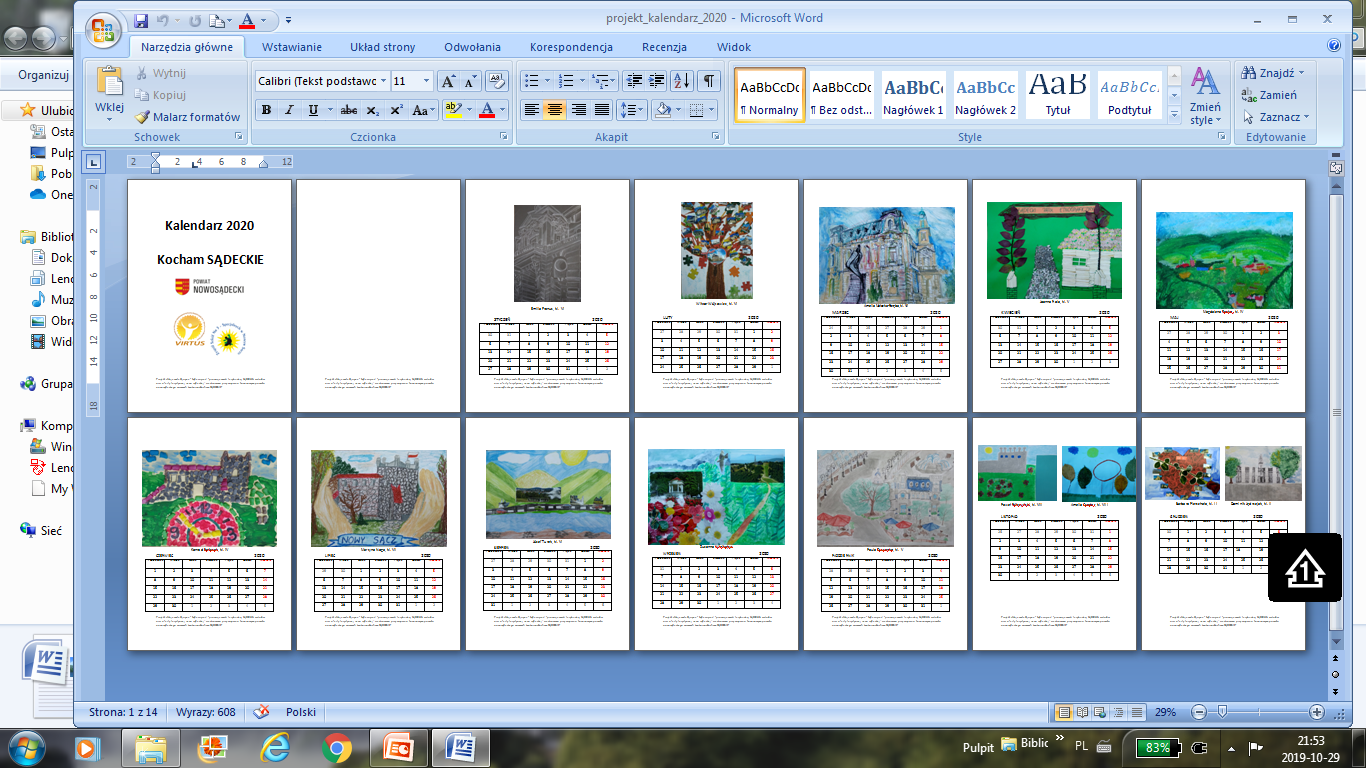 Projekt zrealizowano przy wsparciu finansowym powiatu nowosądeckiego w ramach konkursu „Kocham SĄDECKIE”
KONKURS PLASTYCZNY PT. „KOCHAM SĄDECKIE”WYNIKI I WYSTAWA POKONKURSOWA
Prezentacja podsumowania projektu z udziałem zaproszonych uczniów wraz z opiekunami- uroczyste wręczenie nagród i dyplomów podczas akademii
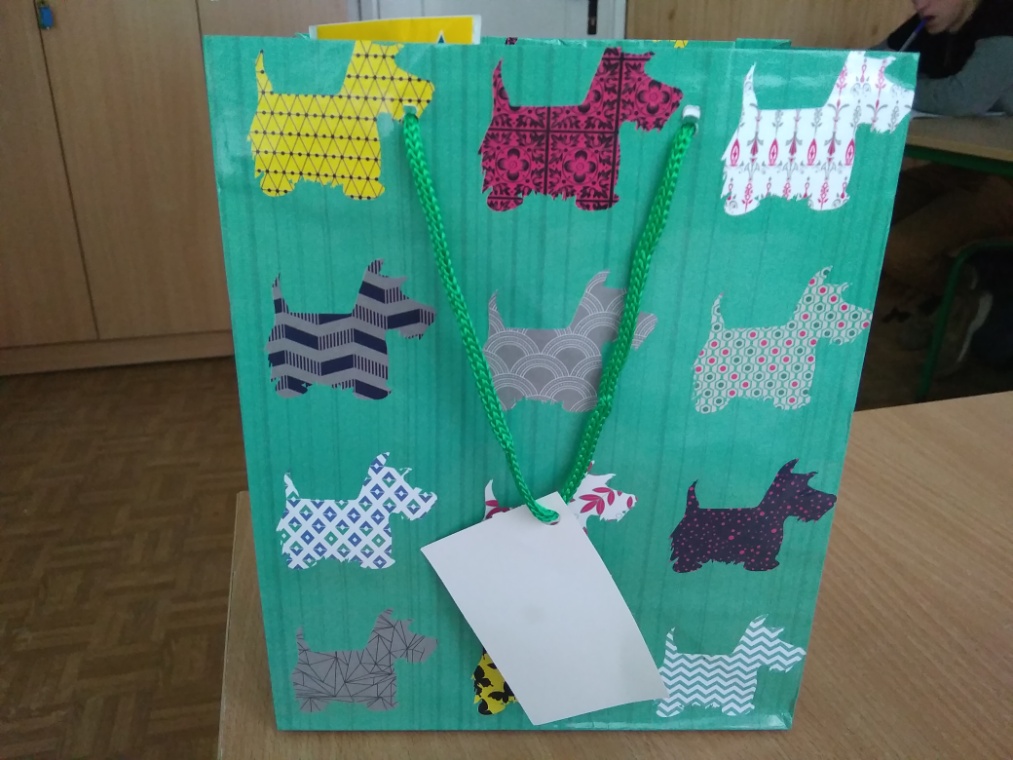 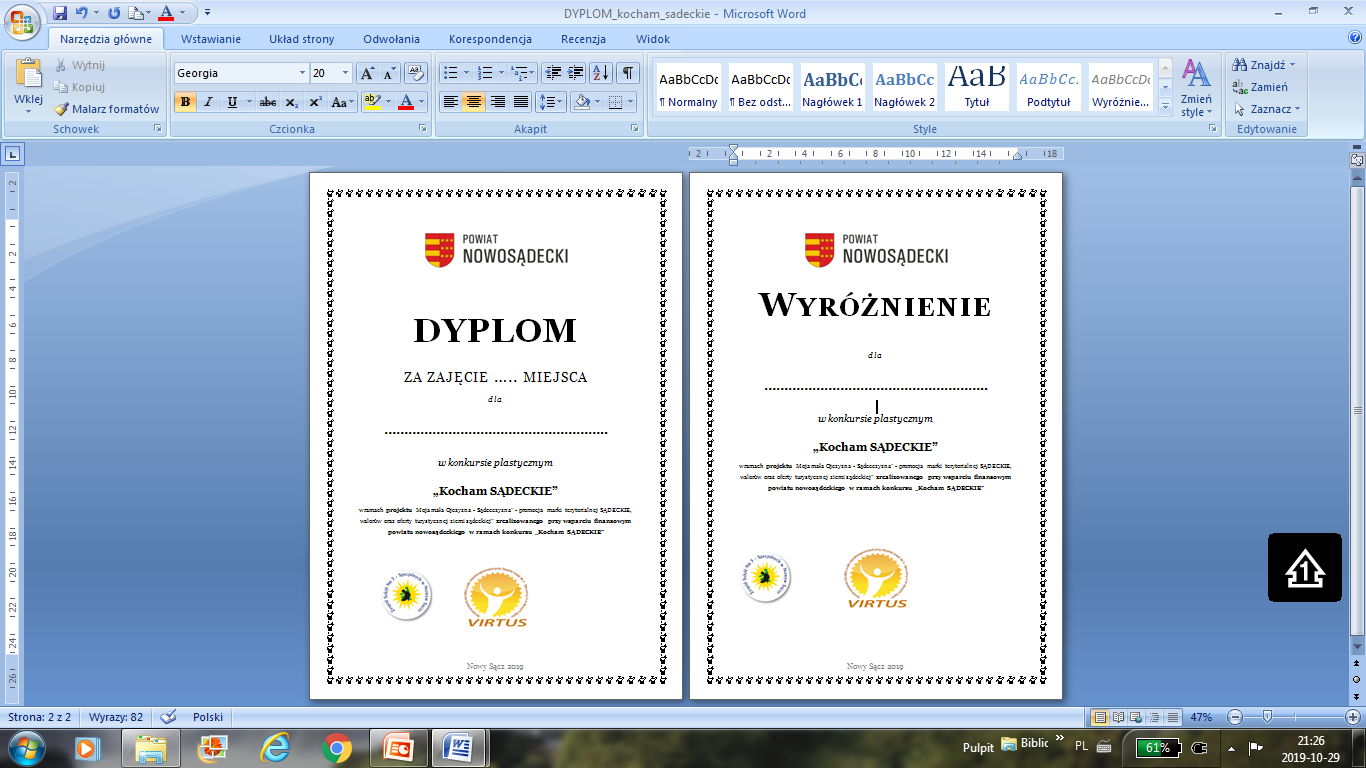 Projekt zrealizowano przy wsparciu finansowym powiatu nowosądeckiego w ramach konkursu „Kocham SĄDECKIE”
DZIĘKUJEMY ZA UWAGĘ
Projekt zrealizowano przy wsparciu finansowym powiatu nowosądeckiego w ramach konkursu „Kocham SĄDECKIE”